Fig. 1 Study design and methods.
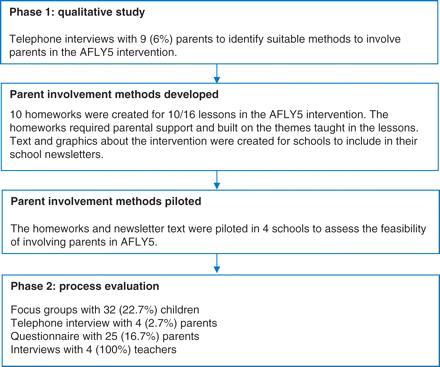 J Public Health (Oxf), Volume 34, Issue 2, June 2012, Pages 236–244, https://doi.org/10.1093/pubmed/fdr076
The content of this slide may be subject to copyright: please see the slide notes for details.
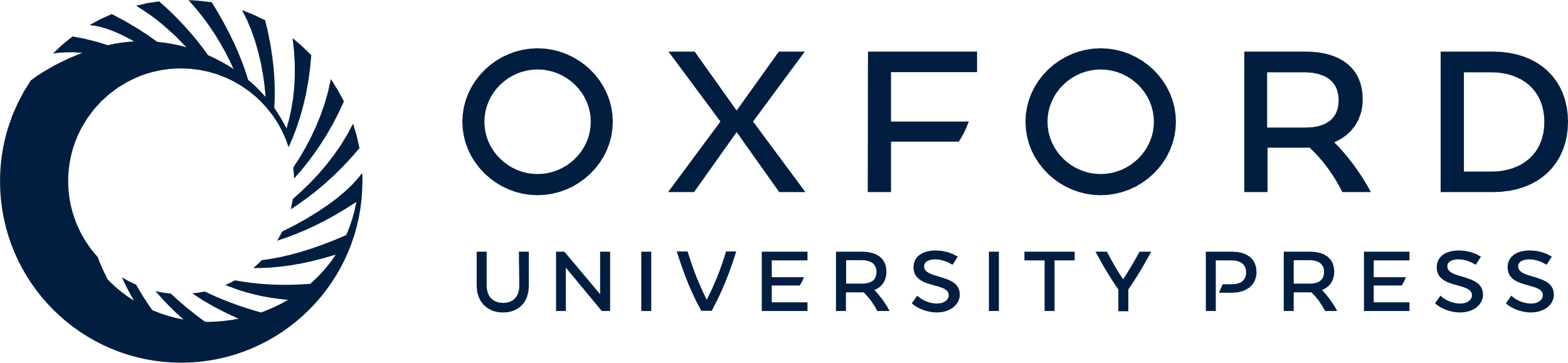 [Speaker Notes: Fig. 1 Study design and methods.


Unless provided in the caption above, the following copyright applies to the content of this slide: © The Author 2011, Published by Oxford University Press on behalf of Faculty of Public Health. All rights reserved]
Fig. 2 Children's views of 10 homeworks from focus groups (n = 34).
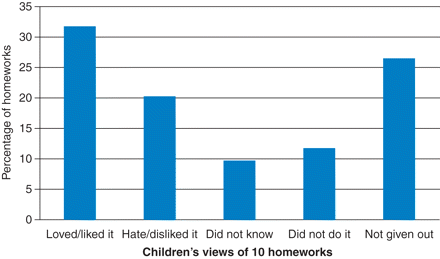 J Public Health (Oxf), Volume 34, Issue 2, June 2012, Pages 236–244, https://doi.org/10.1093/pubmed/fdr076
The content of this slide may be subject to copyright: please see the slide notes for details.
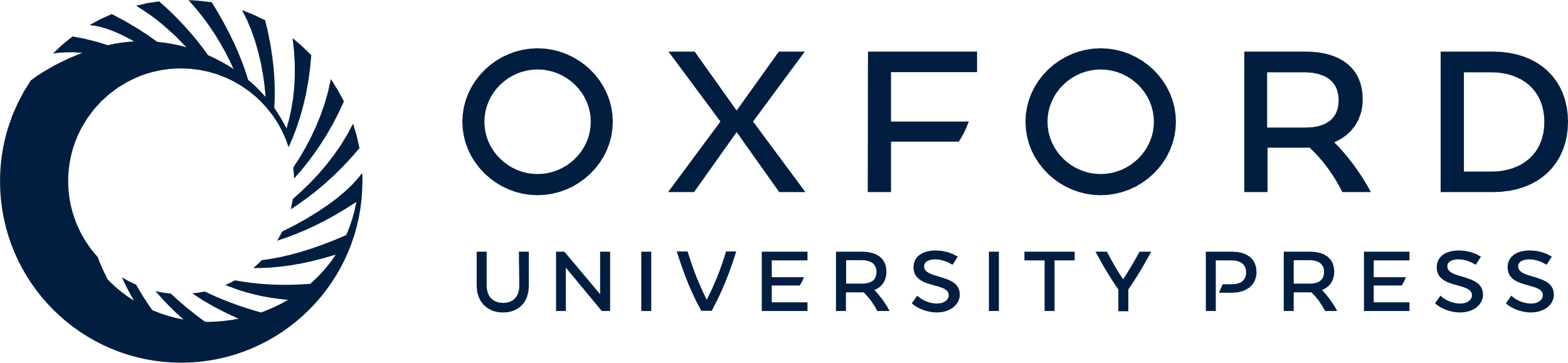 [Speaker Notes: Fig. 2 Children's views of 10 homeworks from focus groups (n = 34).


Unless provided in the caption above, the following copyright applies to the content of this slide: © The Author 2011, Published by Oxford University Press on behalf of Faculty of Public Health. All rights reserved]